ГОСУДАРСТВЕННОЕ КАЗНАЧЕЙСТВО ВЕНГРИИ
ОСНОВЫ ИНТЕГРИРОВАННОЙ ИНФОРМАЦИОННОЙ СИСТЕМЫ УПРАВЛЕНИЯ ГОСУДАРСТВЕННЫМИ ФИНАНСАМИ
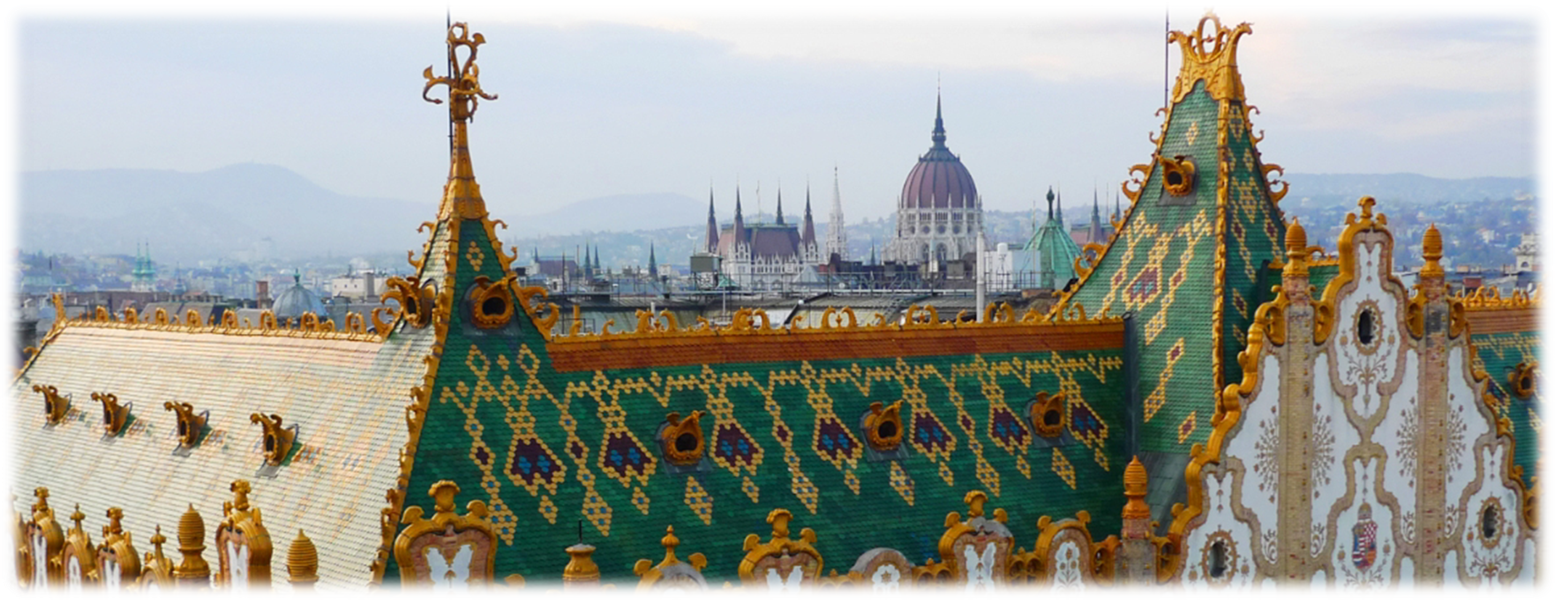 ГОСУДАРСТВЕННОЕ КАЗНАЧЕЙСТВО ВЕНГРИИ (ГКВ)
ГКВ было создано 1 января 1996 г. как организация, отвечающая за исполнение бюджета. 
В ходе исполнения бюджета ГКВ, помимо прочего, отвечает за
управление ассигнованиями, 
управление счетами, 
проведение взаиморасчетов, 
управление ликвидностью, дефицитом и государственным долгом (совместно с Агентством по управлению долгом), 
предоставление данных. 
ГКВ выполняет некоторые бюджетные, исполнительные, контрольные и финансовые функции в отношении платежей из фондов Европейского Союза. Оно выполняет задачи, связанные с межбюджетными отношениями. ГКВ осуществляет расчет заработной платы в государственном секторе
После того, как ГКВ недавно приняло на себя платежные функции ряда организаций, включая Управление сельского хозяйства и сельского  развития и Управление национальных пенсионных фондов, оно превратилось в высокоцентрализованную структуру.
СИСТЕМЫ УГФ, СУЩЕСТВОВАВШИЕ РАНЕЕ
Разработаны ГКВ  
T20XX – внутренняя банковская система
TSH – система управления ассигнованиями
Разработаны венгерскими подрядчиками
KGR-K11 – система для сбора информации (бюджеты организаций, бюджеты структурных подразделений, полугодовые/годовые отчеты) 
OTR – система мониторинга бюджетных субсидий
KIRA – центральная система расчета ФОТ для всего государственного сектора
Мечта Казначейства – главная книга для ассигнований, которыми управляют централизованно
Система бухучета – система бухучета в организациях
ASP – хранилище данных и система управления финансами для ОМСУ
KTÖRZS – реестр публичных учреждений
EKR
ФОТ
EMIR
FAIR
субсидии
закупки
OTR
KIRA
KTÖRZS
Ручной процесс
Electra (пользовательский интерфейс)
Бухучет и отчетность Казначейства
T20XX
KGR-K11
Бухучет
Мечта 
Казначейства
Главная книга
Аналитические 
данные
Синтетические 
данные
Ручной 
процесс
TSH
Ассигнования в централизованном управлении
Ручной 
процесс
ASP
ÖNKADÓ
EFER
Налоговое 
управление
Упр-е 
долгом
ПРЕЖНЯЯ схема УГФ
Распорядители средств
eADAT
Ручной процесс
Распорядители средств
ЭТАПЫ ПРОЕКТА
ДВА ПРОЕКТА: 1) ИИСУГФ + Хранилище данных, 2) внутренняя БАНКОВСКАЯ СИСТЕМА
KM
INKA
KÖR
Модуль управления бюджетом
Централизованная система бухучета
Система институционального бухучета
Детальная разбивка установленных законом ассигнований
Управление полугодовыми корректировками в ассигнованиях
Учет, корректировка и проверка обязательств и дебиторской задолженности
Осуществление расходов, получение доходов
Финансирование, открытые бюджетные ресурсы
Работа с фактическими и планируемыми данными по исполнению бюджета
Учет институциональных ассигнований
Главная книга
Управление ассигнованиями
Содействие рамочному управлению
Управление ликвидностью
Управление счетами поставщиков и заказчиков
Учет активов и запасов
Управление обязательствами и дебиторской задолженностью
Аналитика НДС
Учет в главной книге ассигнований, управляемых централизованно
Высокая степень автоматизации в главной книге ассигнований и исполнения исходя из операций, осуществленных в KM
Единообразное управление в электронном формате данными, поданными различными внешними и внутренними поставщиками данных
Инструменты отчетности хранилища данных
ДВА ПРОЕКТА: 1) ИИСУГФ + хранилище данных, 2) внутренняя БАНКОВСКАЯ СИСТЕМА
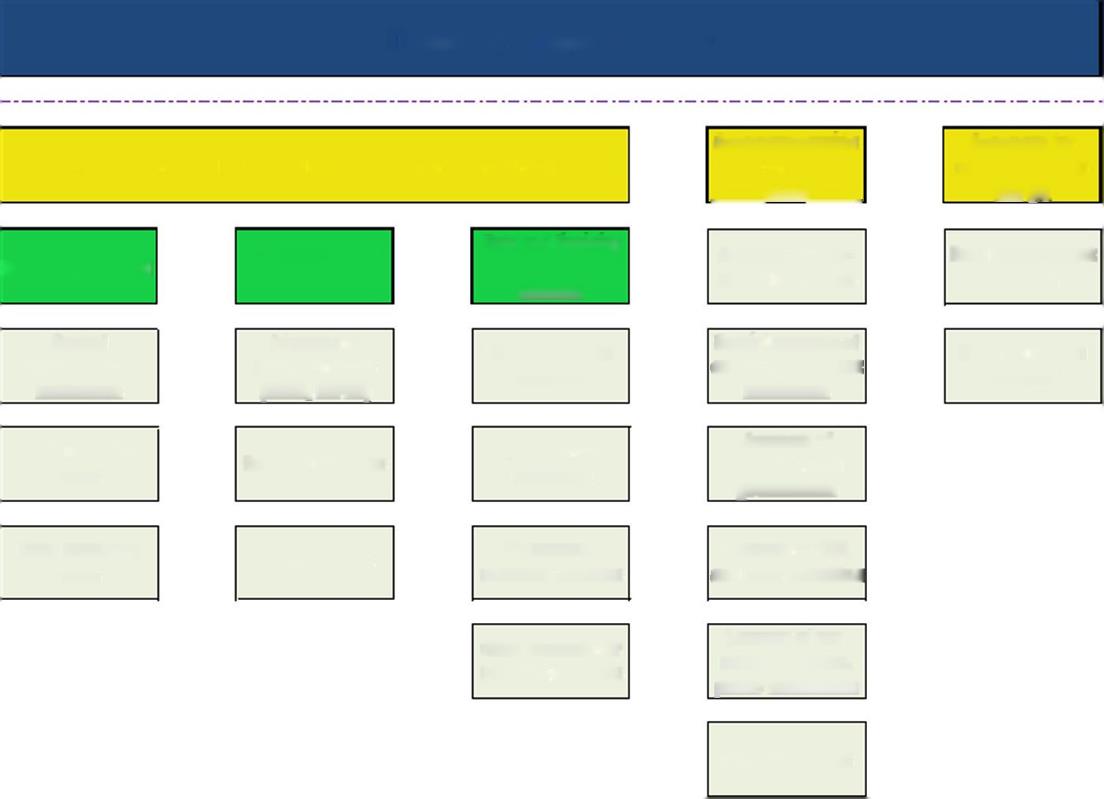 Единый казначейский счет
УПРАВЛЕНИЕ ИЗМЕНЕНИЯМИ – внутренняя БАНКОВСКАЯ СИСТЕМА
Счета за пределами контура Казначейства
Счета для расчетов с ЕС
Счета центрального правительства (контур Казначейства)
Счета управления долгом и ликвидностью
Авансовые платежи на ЕКС
Счета государственных предприятий
Счета сельского развития
Бюджетные счета
Спецсчета организаций центрального правительства
Организации центрального правительства
Авансовые платежи в европейские фонды (EAGF, EAF RD)
Прочие счета, связанные с ЕС
Счета погашения долга
Счета областей, местных органов управления
Фонды социального обеспечения
Счета для заимствований
Авансовые платежи на конец года
Счета для внебиржевых операций и прочих ЦБ
Внебюджетные фонды
Счета государственных ЦБ
Прочие авансовые платежи
Счета некоммерческих компаний, общественных фондов
Прочие счета для целей финансирования
Счета переведены в Новую банковскую систему 01.05.2021. и 01.06.2021.
Депозитные счета
Счета переведены в Новую банковскую систему 01.01.2022.
ЕЖЕМЕСЯЧНЫЙ ОБОРОТ
Платежные операции Казначейства осуществляются исключительно в SZR
Оборот распределяется по каналам расчетов следующим образом:
Оборот Казначейства в феврале 2023 г. занял второе место в рейтинге Системы межбанковских расчетов с точки зрения объема, - его доля составила 14,6%.
ДЕЙСТВУЮЩИЕ СИСТЕМЫ УГФ
Разработаны иностранными подрядчиками (SAP)
KM – модуль управления бюджетом
INKA – централизованная система бухучета
MDM – управление основными данными
DWH – хранилище данных
ESB – модуль передачи внутренних данных
Разработаны венгерскими подрядчиками
SZR – внутрення банковская система
KÖR – система бухучета для распорядителей средств
KKSZB – модуль передачи внешних данных
ДЕЙСТВУЮЩАЯ схема УГФ
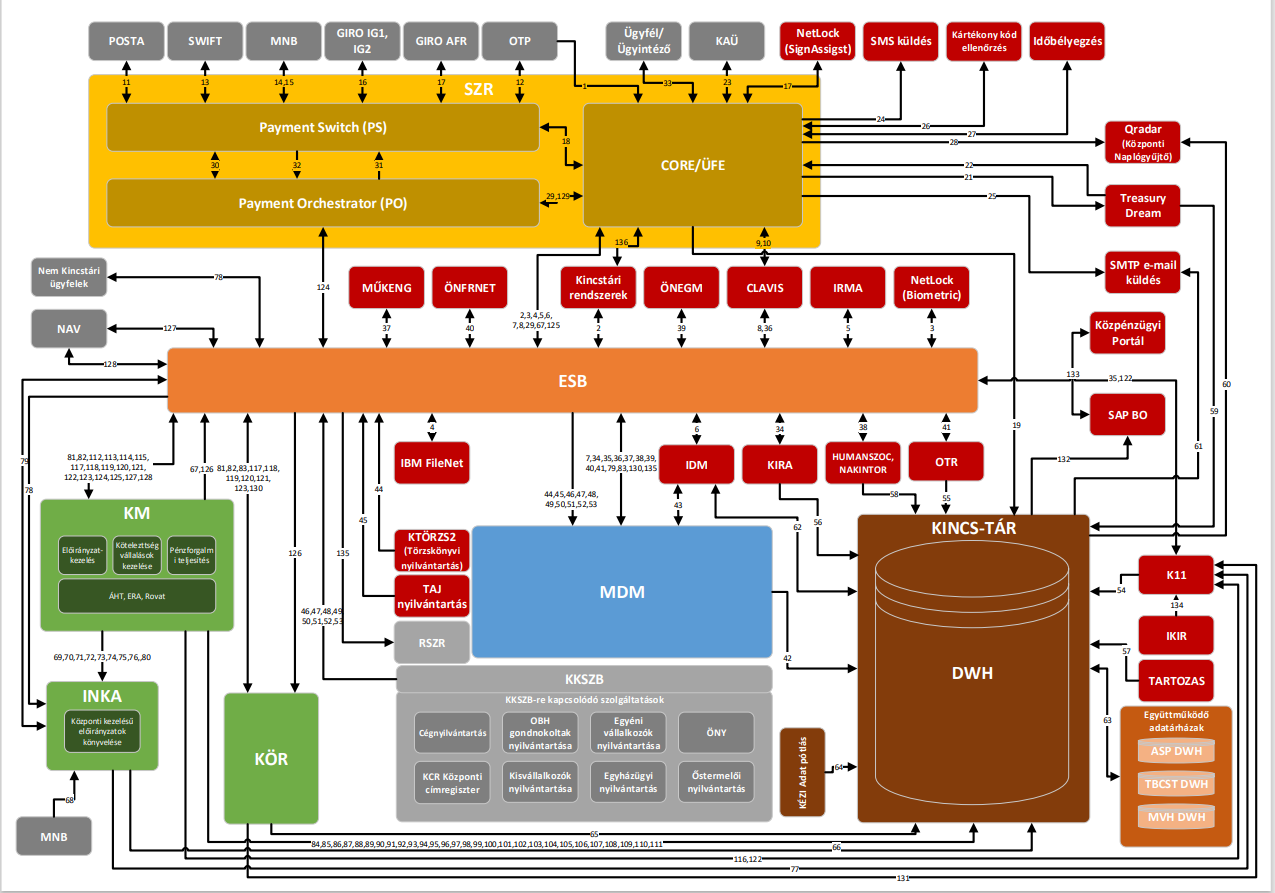 НОВЫЙ СПОСОБ  ПРЕДОСТАВЛЕНИЯ ИНФОРМАЦИОННЫХ УСЛУГ
В хранилище данных автоматически обрабатываются и хранятся даные прежних периодов в формате, оптимизированном для анализа
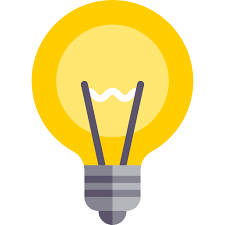 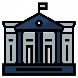 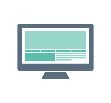 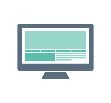 Государственное казначейство Венгрии
Министерство финансов
Агентство по управлению долгом
Управление государственного аудита
Mинистерство внутренних дел
Бюджетный совет
Центральное статистическое управление
Национальный банк Венгрии
Mинистерства
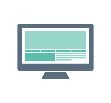 Портал БИ Казначейства
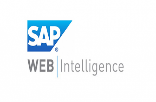 Хранилище данных ИИСУГФ
Информ. панель
Системы ИИСУГФ и другие системы-источники
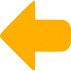 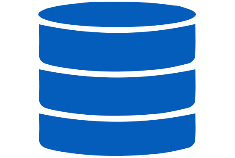 Отчеты
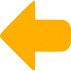 Данные, подлежащие загрузке, автоматически сортируются и генерируются из систем-источников
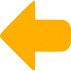 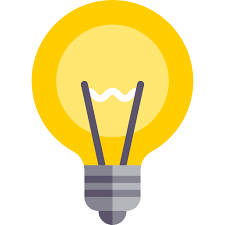 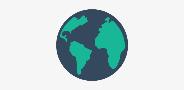 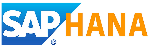 Граждане
НПО
Компании
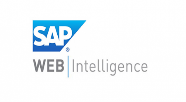 Портал государственных финансов
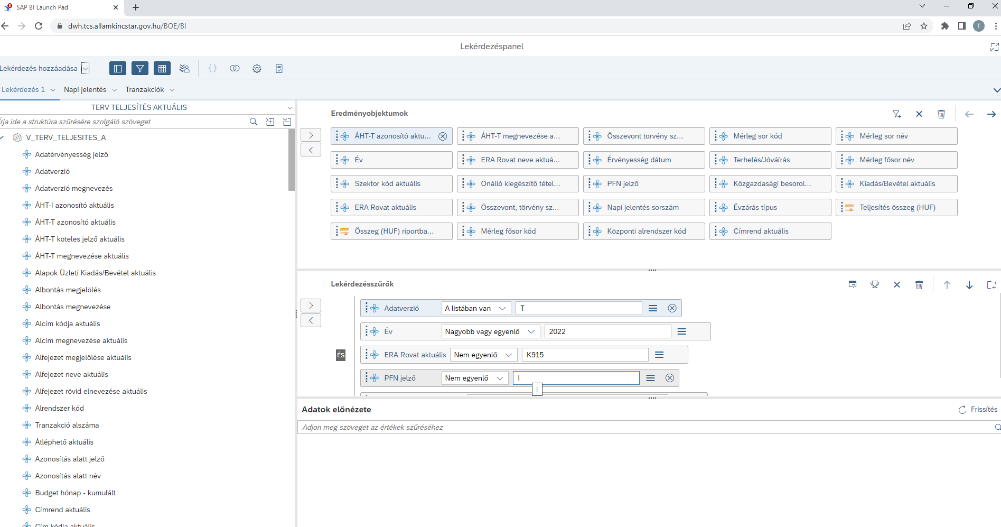 НОВЫЕ СПОСОБЫ ПРЕДСТАВЛЕНИЯ ОТЧЕТНОСТИ
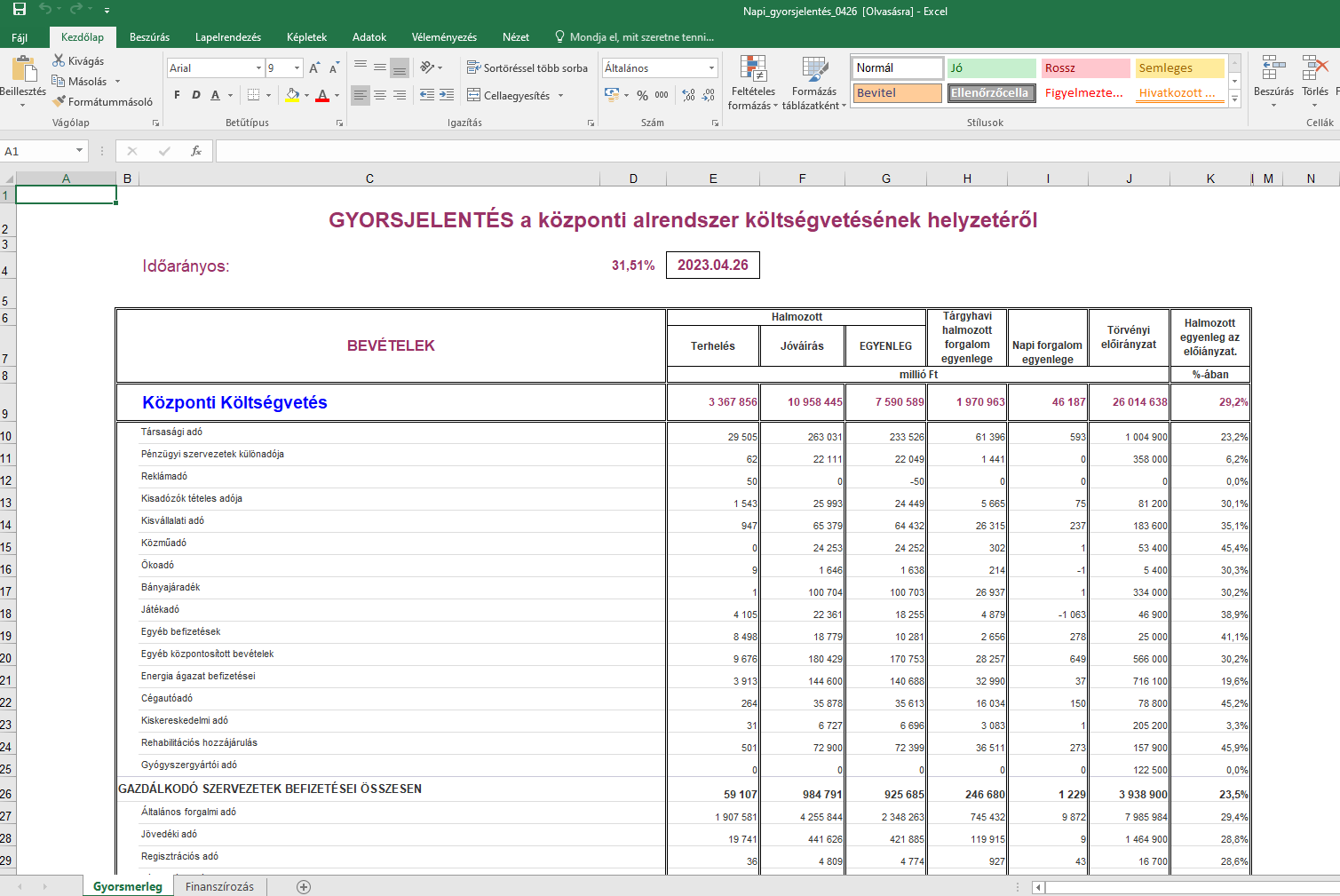 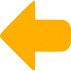 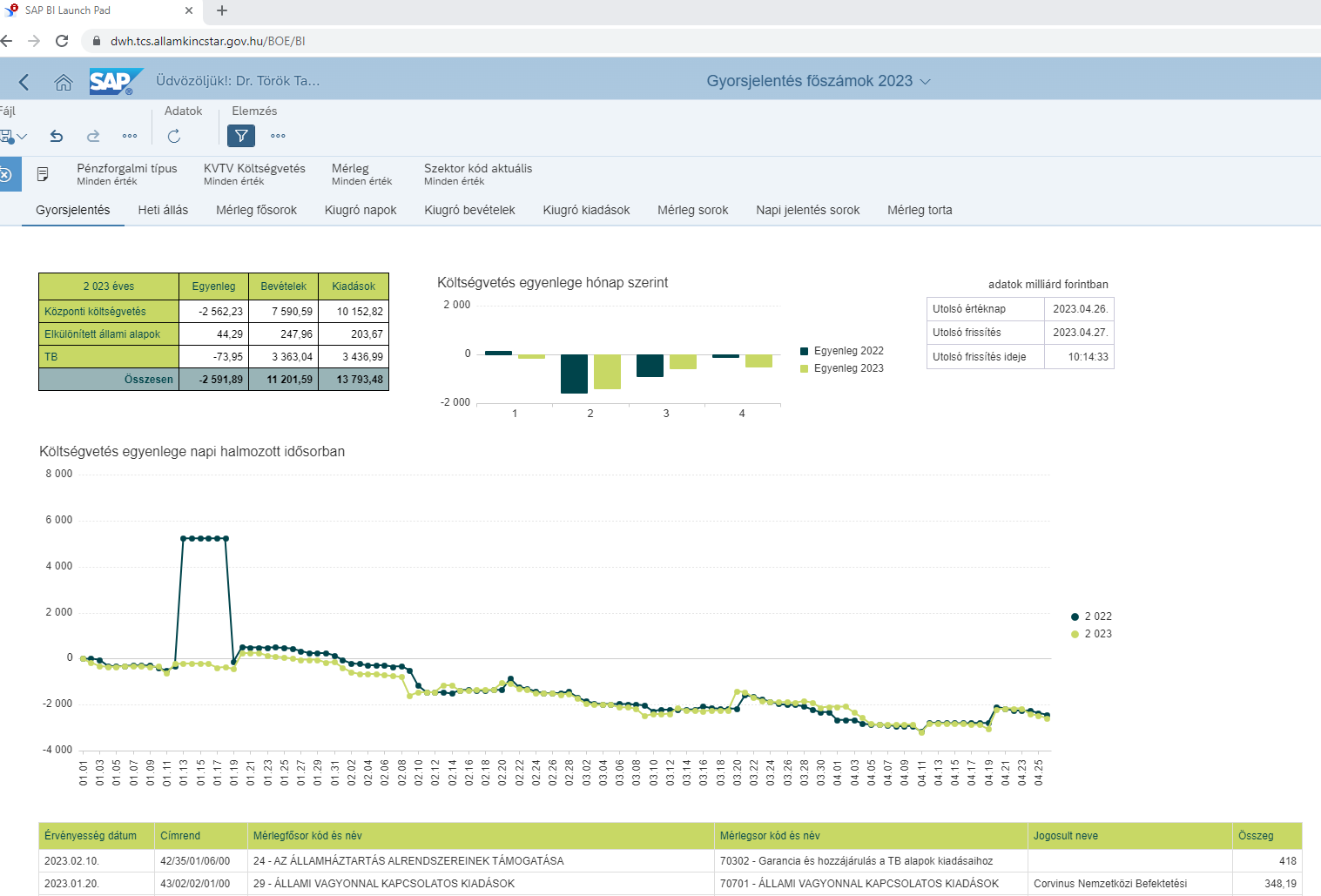 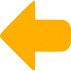 ИЗВЛЕЧЕННЫЕ УРОКИ
На основе нашего опыта, с учетом требований по срокам и финансированию.
ЦЕЛИ В ОТНОШЕНИИ ДАЛЬНЕЙШЕГО РАЗВИТИЯ
СПАСИБО ЗА ВНИМАНИЕ!